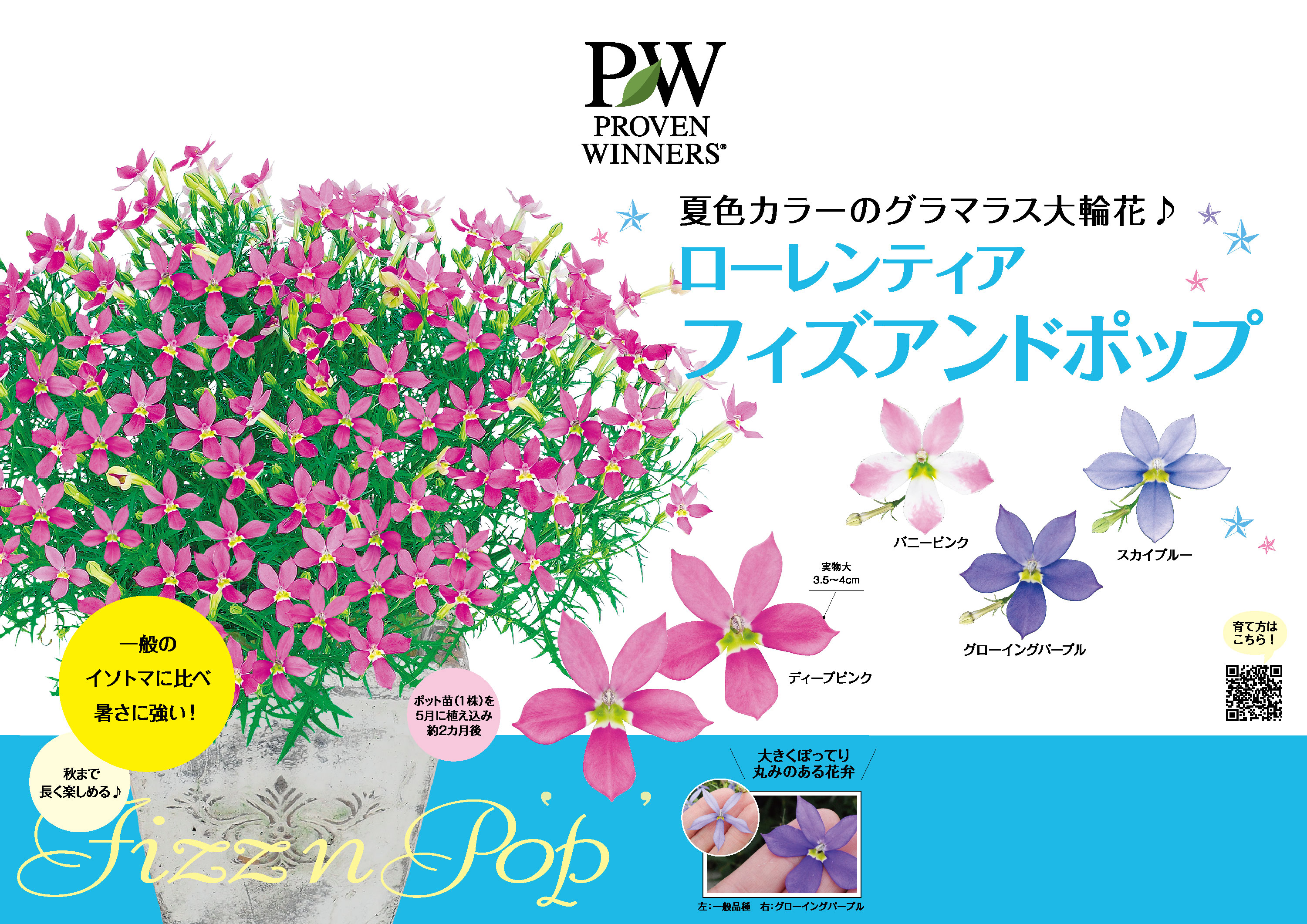 V